КАКОЙ ПРЕДМЕТ ЛИШНИЙ
?
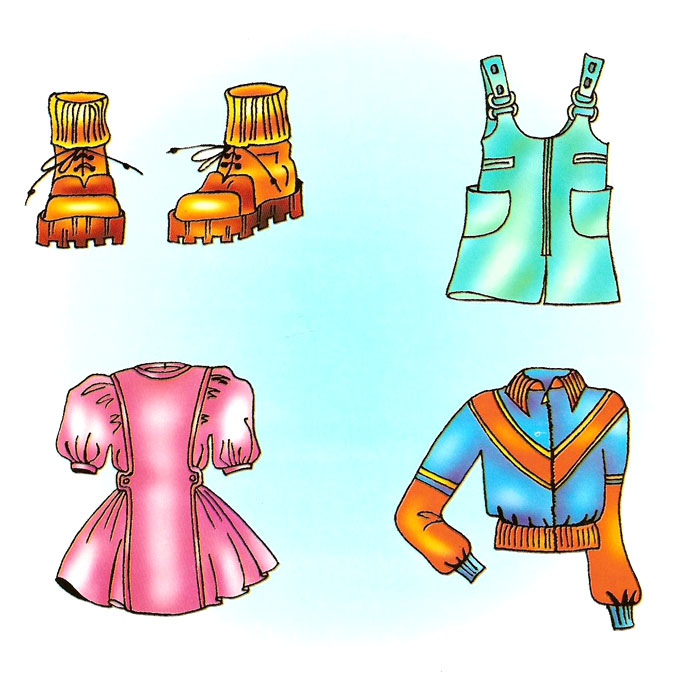 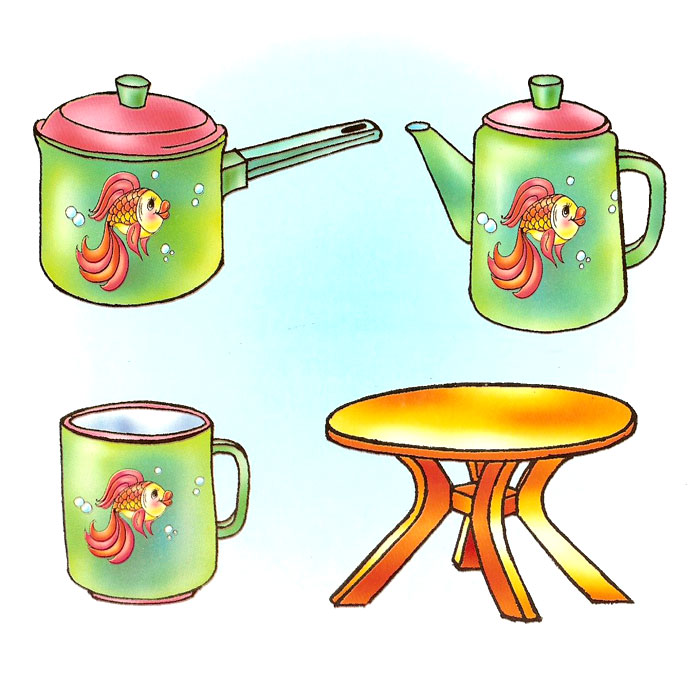 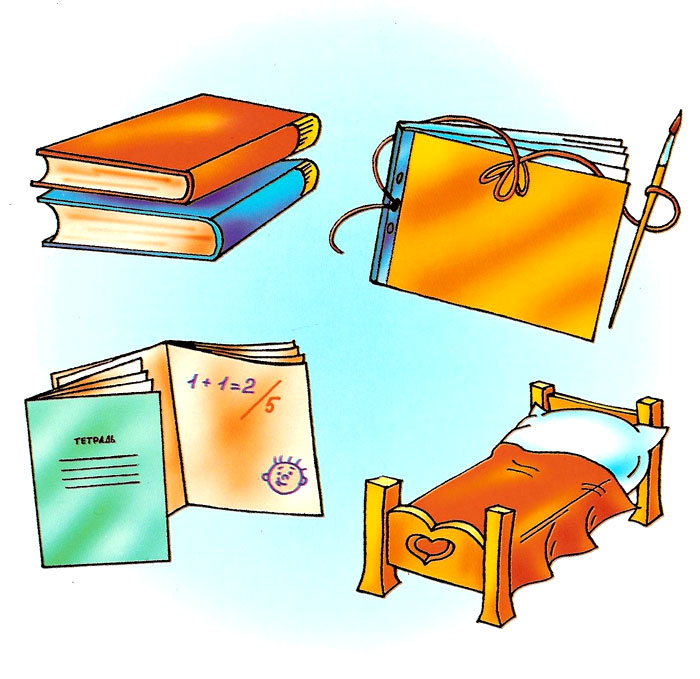 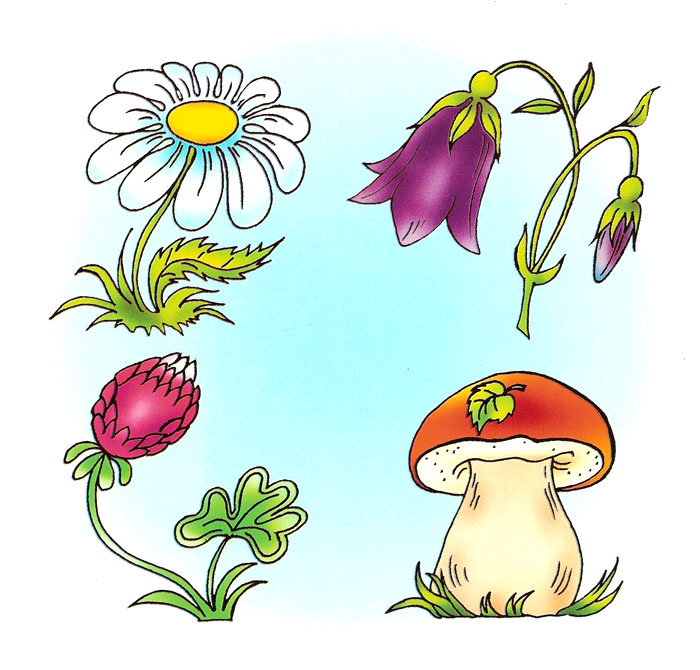 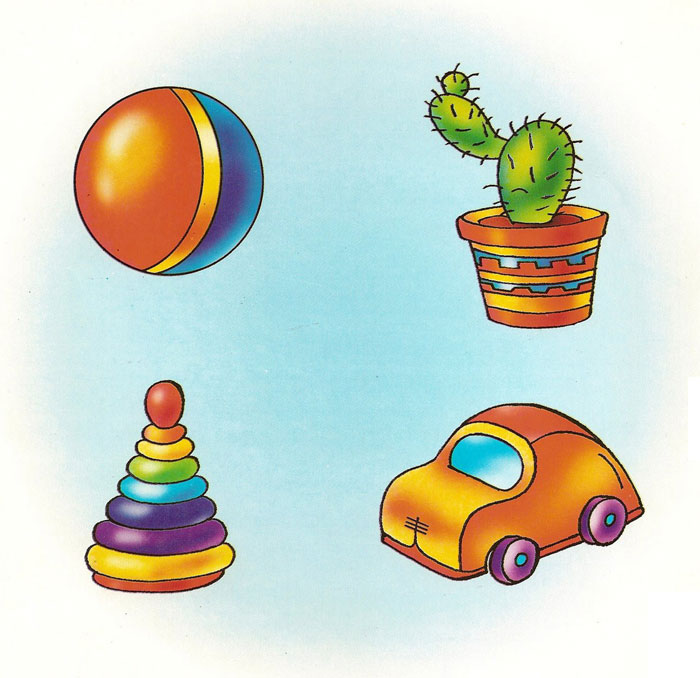 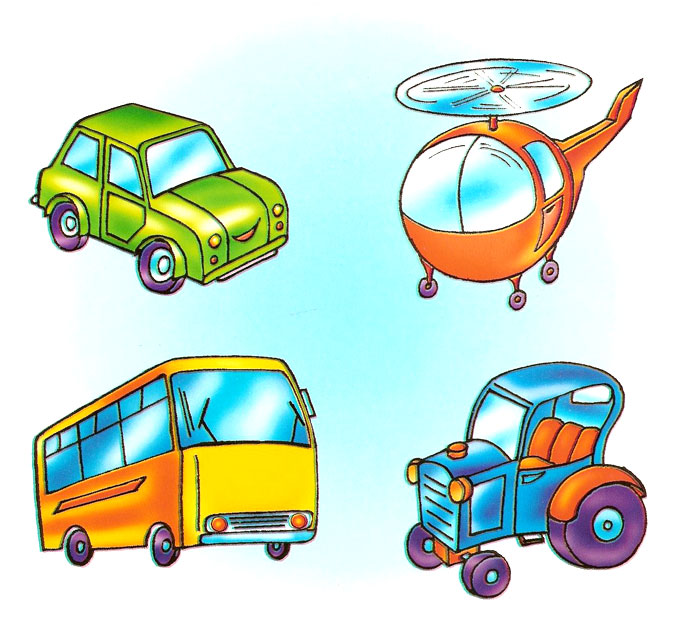 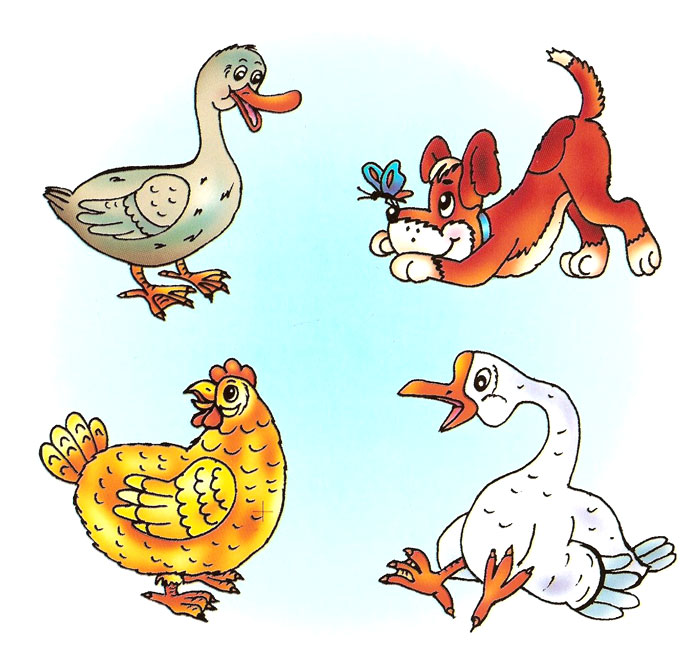 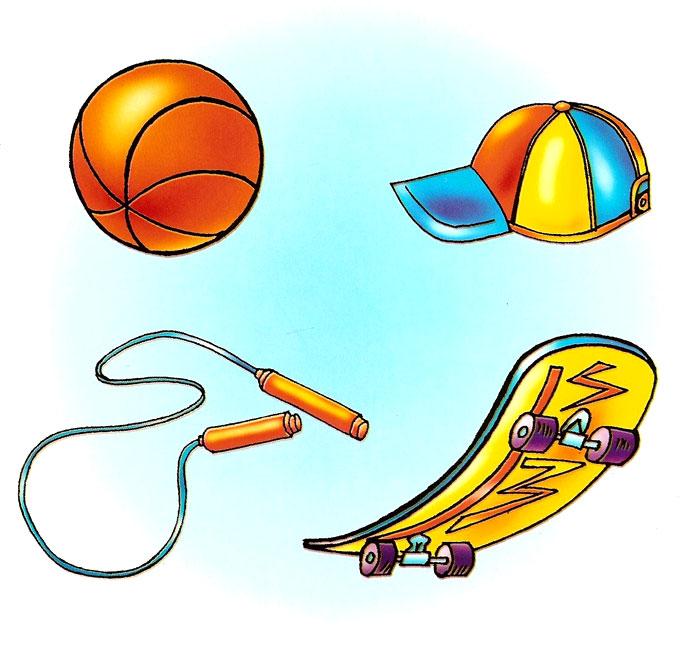 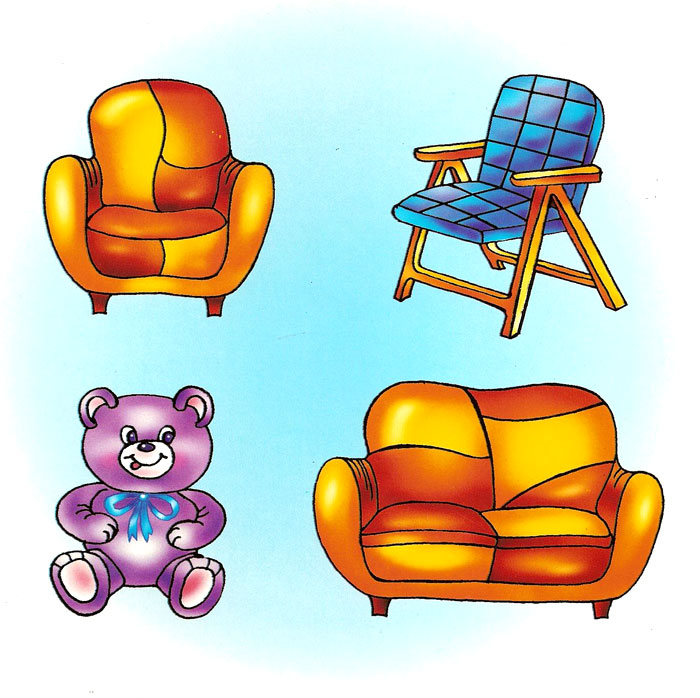 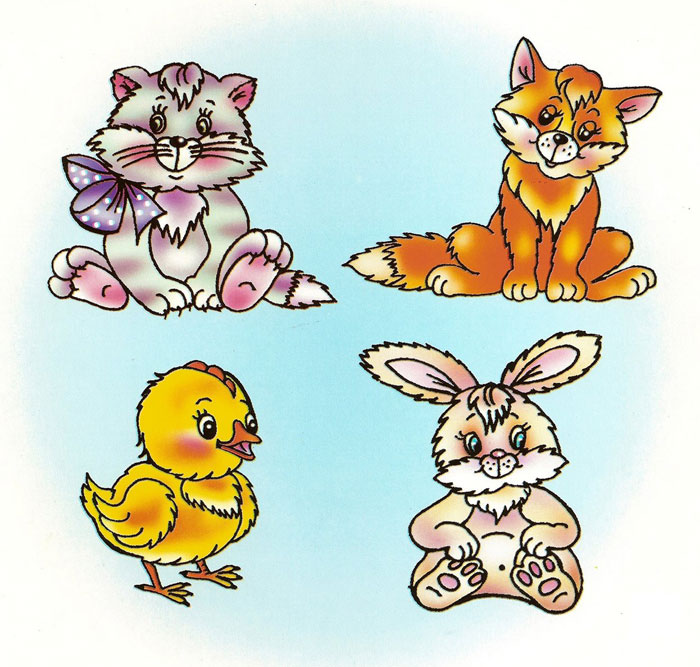